Sparse한 생성 모형 학습
FTRL 기반 최적화 방법을 이용한 VAE 학습 결과
GAN, DCGAN에서는 아직 좋은 결과를 얻지 못함
FTRL-proximal 알고리즘
FTRL = Follow The Regularized Leader
FTL : 목적함수, 첫번째 항
Proximal : 업데이트가 지나치게 크지 않게 하기, 두번째 항
Regularized : 정규화, 세번째 항
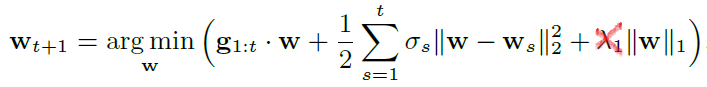 학습할 신경망의 그래디언트를 이용
VAE 구조
50차원
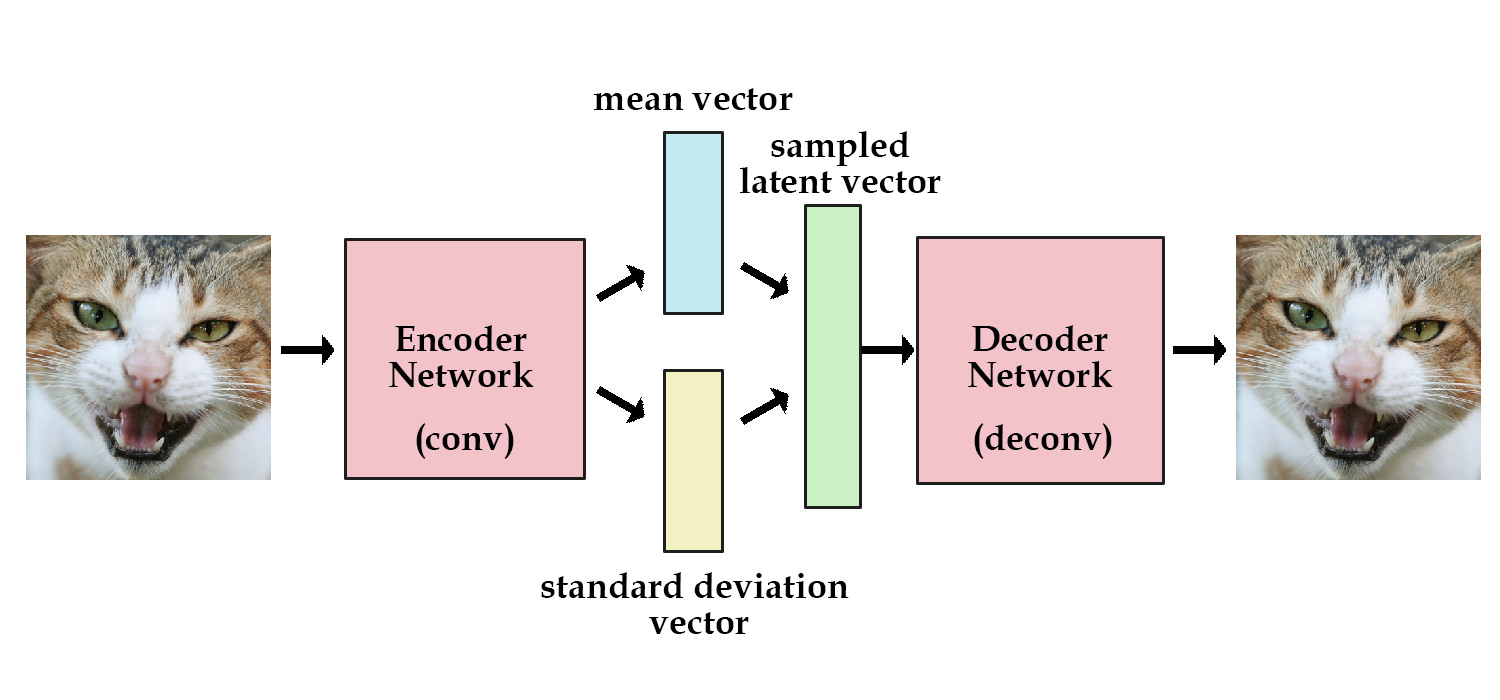 FC+ReLU
FC+sigmoid
VAE 학습 결과
FTRL
원본
Adam
SGD
0.0002
0.01
0.01
0.01
lr
0.1
0.001
0.1
0.001
0.1
0.001
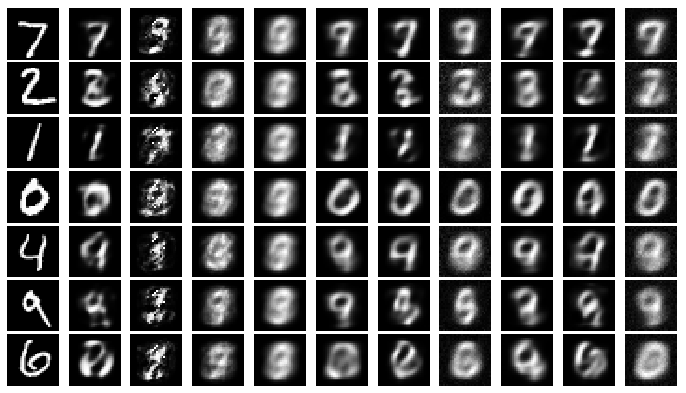 앞으로의 계획
더 복잡한 VAE 및 다양한 GAN류 모형에 FTRL 알고리즘 적용
Song Han 등 다른 알고리즘 적용해보기